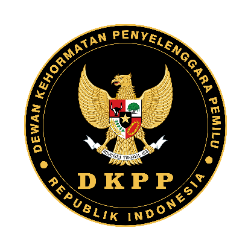 SISTEM ETIKA PENYELENGGARA PEMILU SEBAGAI BAGIAN DARI MEMBANGUN ETIKA KEHIDUPAN BERBANGSA DAN BERNEGARA
Prof, Dr. Muhammad, S,IP., M.Si
Disampaikan pada Konferensi Nasional II Etika Kehidupan Berbangsa, Jakarta Gedung Nusantara IV MPR, DPR dan DPD 11 November 2020
PENDAHULUAN
SISTEM ETIKA PENYELENGGARA PEMILU
Peraturan DKPP Nomor 2 Tahun 2017, Tentang 
Kode Etik dan Pedoman Perilaku Penyelenggara Pemilu
ETIKA MATERIL
KODE ETIK
UNTUK
 KEMANDIRIAN, INTEGRITAS DAN KREDIBILITAS PENYELENGGARA PEMILU
SISTEM ETIKA PENYELENGGARA PEMILU
Peraturan DKPP Nomor 2 Tahun 2019 Tentang Perubahan Peraturan DKPP No. 3 Tahun 2017 Tentang Pedoman Beracara Kode Etik Penyelenggara Pemilu
ETIKA FORMAL
Peaturan DKPP Nomor 1 Tahun 2019 Tentang Perubahan Peraturan DKPP No. 5 Tahun 2017 Tentang TIM PEMERIKSAN DAERAH
ACARA 
KODE ETIK
Asas pemilu
Landasan KODE ETIK DAN KODE PRILAKU penyelenggara pemilu
PRINSIP-PRINSIP KODE etik penyelenggara pemilu
INTEGRITAS Penyelenggara Pemilu Berpedoman pada prinsip:
JUJUR maknanya dalam penyelenggaraan Pemilu, Penyelenggara Pemilu didasari niat untuk semata-mata terselenggaranya Pemilu sesuai dengan ketentuan yang berlaku tanpa adanya kepentingan pribadi, kelompok, atau golongan;
MANDIRI maknanya dalam penyelenggaraan Pemilu, Penyelenggara Pemilu bebas atau menolak campur tangan dan pengaruh siapapun yang mempunyai kepentingan atas perbuatan, tindakan, keputusan dan/atau putusan yang diambil;
ADIL maknanya dalam penyelenggaraan Pemilu, Penyelenggara Pemilu menempatkan segala sesuatu sesuai hak dan kewajibannya;
AKUNTABEL bermakna dalam penyelenggaraan Pemilu, Penyelenggara Pemilu melaksanakan tugas, wewenang dan kewajiban dilaksanakan dengan penuh tanggung jawab dan hasilnya dapat dipertanggungjawabkan sesuai dengan ketentuan peraturan perundang-undangan.
PRINSIP-PRINSIP KODE etik penyelenggara pemilu
PROFESIONALITAS Penyelenggara Pemilu berpedoman pada prinsip:
BERKEPASTIAN HUKUM maknanya dalam penyelenggaraan Pemilu, Penyelenggara Pemilu melaksanakan tugas, fungsi dan wewenang sesuai dengan ketentuan peraturan perundang-undangan;
AKSESIBILITAS bermakna kemudahan yang disediakan Penyelenggara Pemilu bagi penyandang disabilitas guna mewujudkan kesamaan kesempatan;
TERTIB maknanya dalam penyelenggaraan Pemilu, Penyelenggara Pemilu melaksanakan tugas, fungsi dan wewenang sesuai dengan peraturan perundang-undangan, keteraturan, keserasian, dan keseimbangan;
TERBUKA maknanya dalam penyelenggaraan Pemilu, Penyelenggara Pemilu memberikan akses informasi yang seluas-luasnya kepada masyarakat sesuai kaedah keterbukaan informasi publik;
PRINSIP-PRINSIP KODE etik penyelenggara pemilu
PROFESIONALITAS Penyelenggara Pemilu berpedoman pada prinsip:
PROPORSIONAL maknanya dalam penyelenggaraan Pemilu, Penyelenggara Pemilu menjaga keseimbangan antara kepentingan pribadi dan kepentingan umum untuk mewujudkan keadilan;
PROFESIONAL maknanya dalam penyelenggaraan Pemilu, Penyelenggara Pemilu memahami tugas, wewenang dan kewajiban dengan didukung keahlian atas dasar pengetahuan, keterampilan, dan wawasan luas;
EFEKTIF bermakna dalam penyelenggaraan Pemilu, Penyelenggara Pemilu penyelenggaraan Pemilu dilaksanakan sesuai rencana tahapan dengan tepat waktu;
EFISIEN bermakna dalam penyelenggaraan Pemilu, Penyelenggara Pemilu memanfaatkan sumberdaya, sarana, dan prasarana dalam penyelenggaraan Pemilu sesuai prosedur dan tepat sasaran;
KEPENTINGAN UMUM bermakna dalam penyelenggaraan Pemilu, Penyelenggara Pemilu mendahulukan kepentingan umum dengan cara yang aspiratif, akomodatif, dan selektif.
PENGADUAN DITERIMA DKPP 
TAHUN 2012-2020 SECARA NASIONAL
(Data Per 08 November 2020)
PENGADUAN DITERIMA DKPP 
TAHUN 2012-2020 SECARA NASIONAL
(Data Per 08 November 2020)
SIDANG PERKARA KODE ETIK DKPP 
TAHUN 2012-2020 SECARA NASIONAL
(Data Per 08 November 2020)
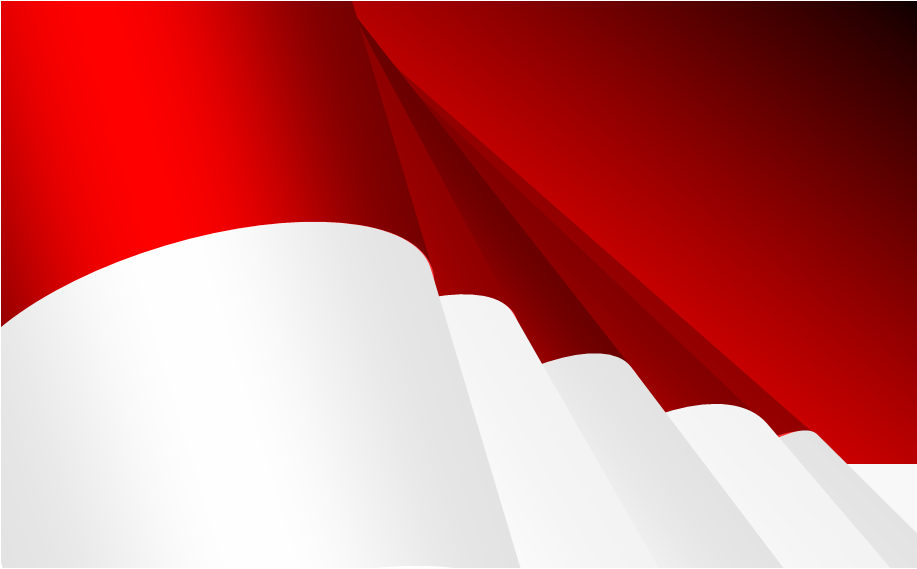 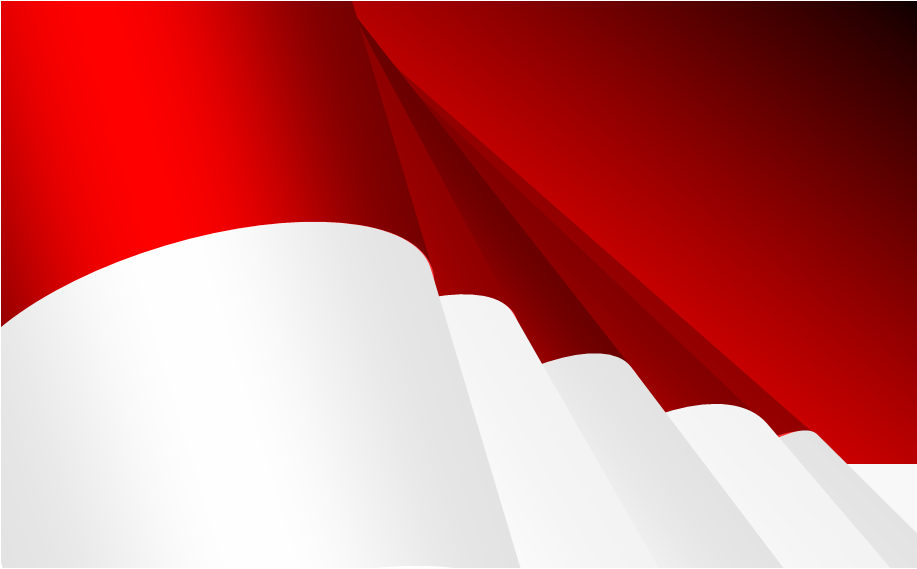 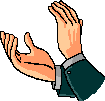 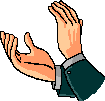 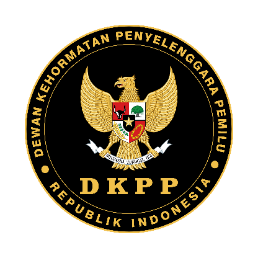 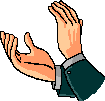 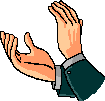 TERIMAKASIH